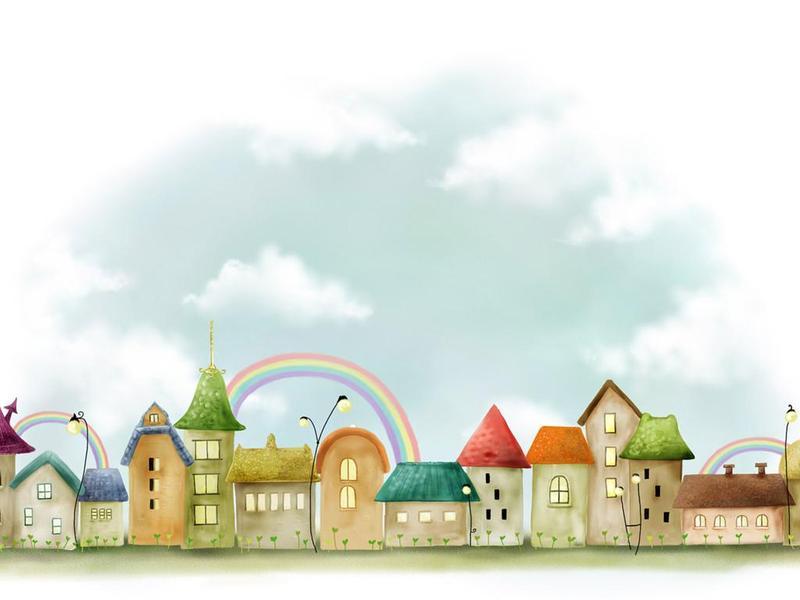 Unit 5 lesson 1
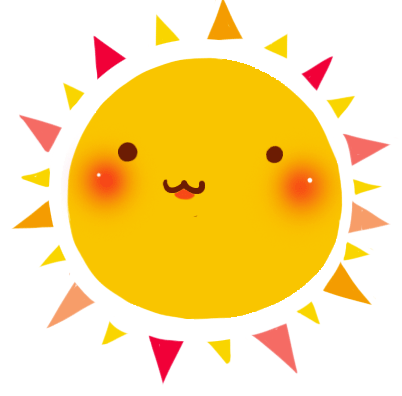 It’s sunny.
WWW.PPT818.COM
重点单词
表示天气的形容词：
“名词+y”转化为形容词：
sun   太阳；     sunny 晴朗的  
2. rain   雨；下雨   rainy有（多、下）雨的；    
3. wind风；  windy有（多）风的  
4. cloud云；  cloudy有（多）云的
5. snow雪；下雪  snowy有（多）雪的
本身就是表示天气的形容词：
1. hot 炎热的 
2. warm 温暖的；暖和的  
3. cool   凉爽的；酷的 
4. cold  寒冷的
重点句型
It is sunny today.
 It is windy. 
 It is cold.
 Let’s go to the park.
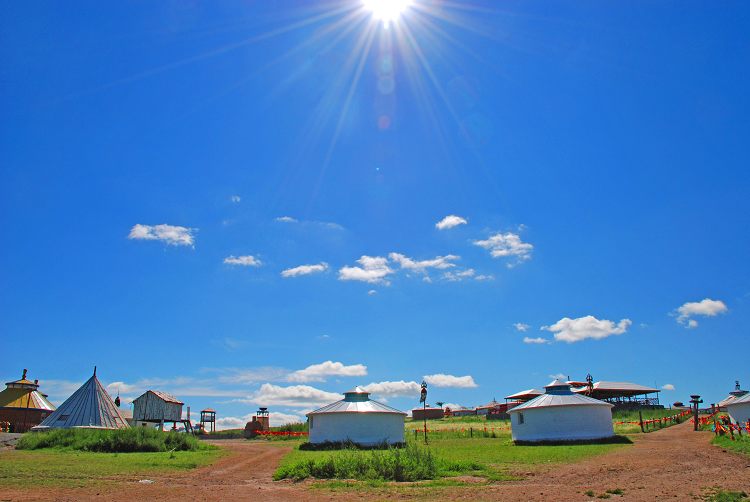 It is sunny today.
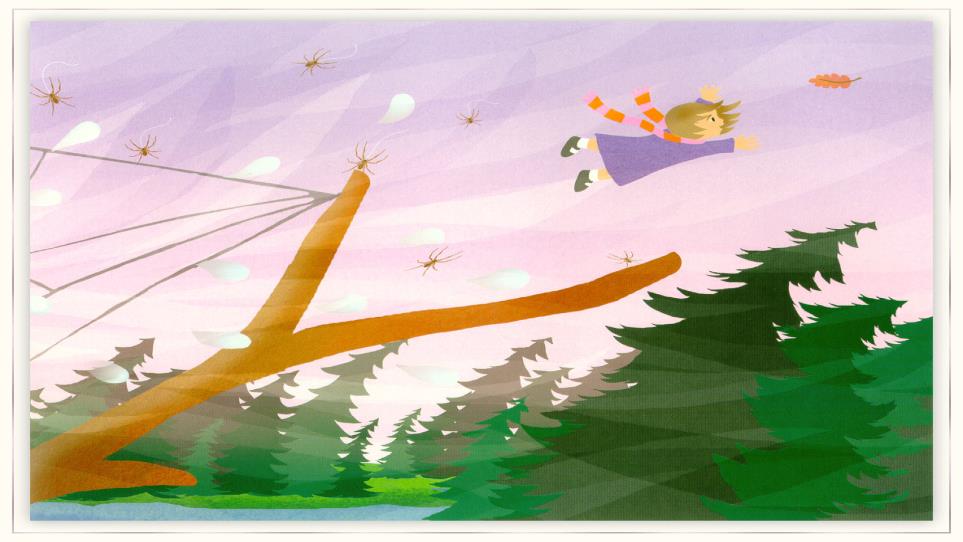 It is windy today.
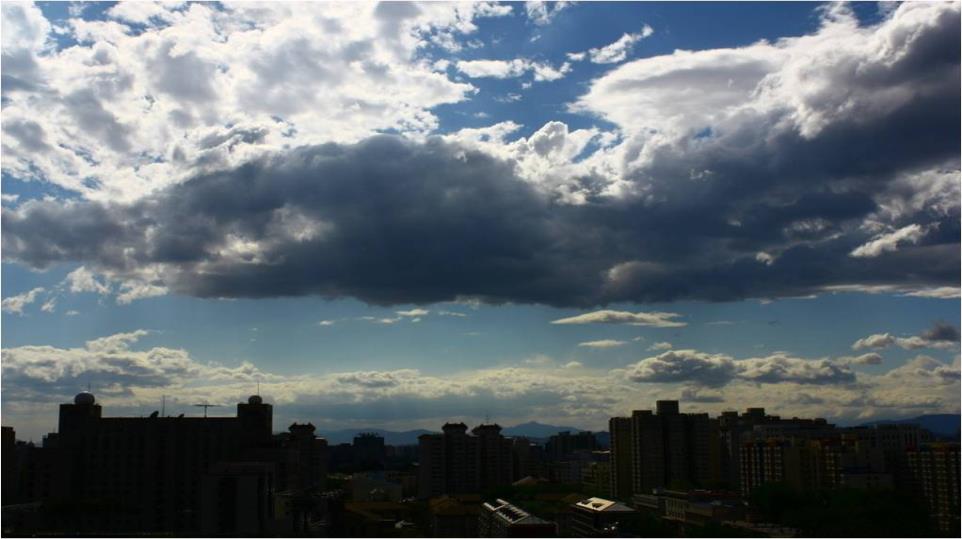 It is cloudy today.
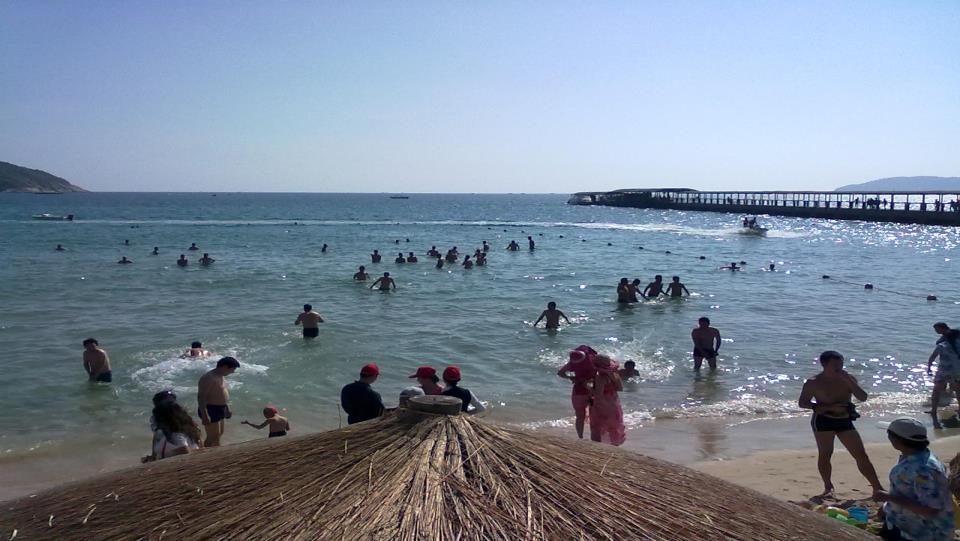 It’s hot.
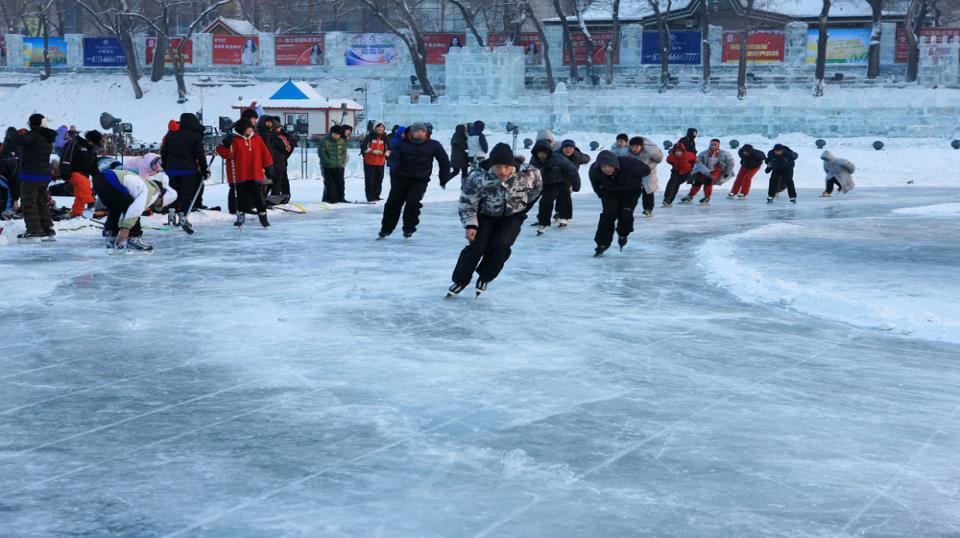 It’s cold.
It’s ... today.
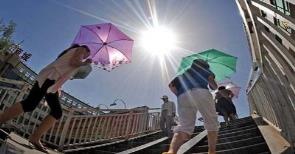 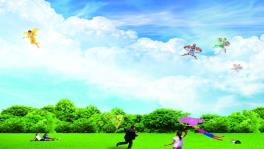 It’s hot today.
It’s sunny today.
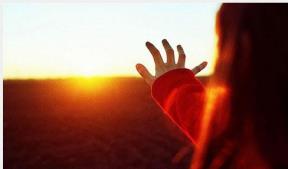 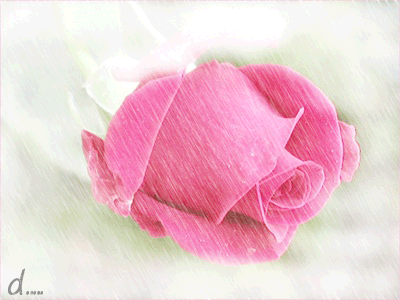 It’s rainy today.
It’s warm today.
复习巩固
weather      天气
rain             雨
rainy           下雨的
sun             太阳
sunny         晴天的
wind           风
windy         有风的
snow          雪  
snowy        下雪的
hot             热的
cold            冷的
cloudy        多云的
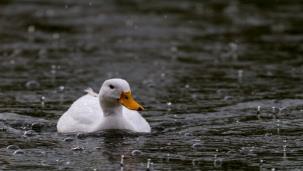 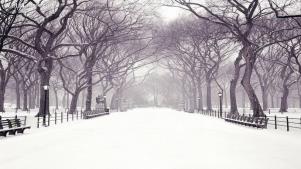 把单词与相应的图片连起来
hot
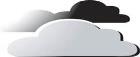 cold
sunny
cool
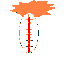 windy
cloudy
warm
Let’s match!
sunny 

cloudy

windy

rainy（下雨的）

snowy（下雪的）
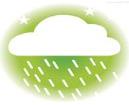 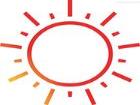 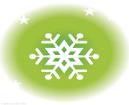 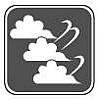 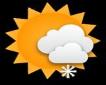 词性变化
It is very ______ today. (sun) 
2. It is ______ in Shanghai today. It is ______ in Shanghai today. (rain) 
3. It is pretty _______ in Beijing. (cloud)
4. It is ______ there now. It is ______ there now. (snow)
词性变化
sunny
It is very ______ today. (sun) 
2. It is ______ in Shanghai today. 
    (rain) 
3. It is pretty _______ in Beijing. (cloud)
4. It is _______ there now. (snow)
rainy
cloudy
snowing
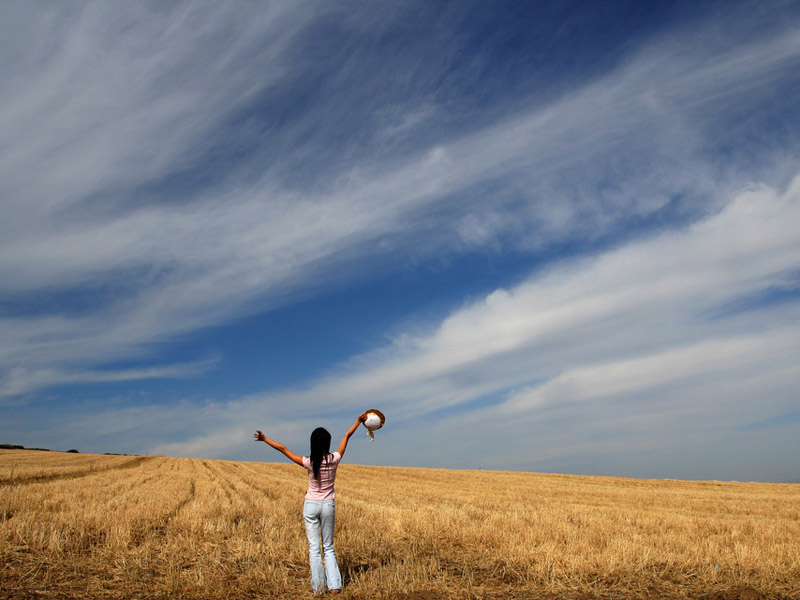 Bye-bye